Subject: English
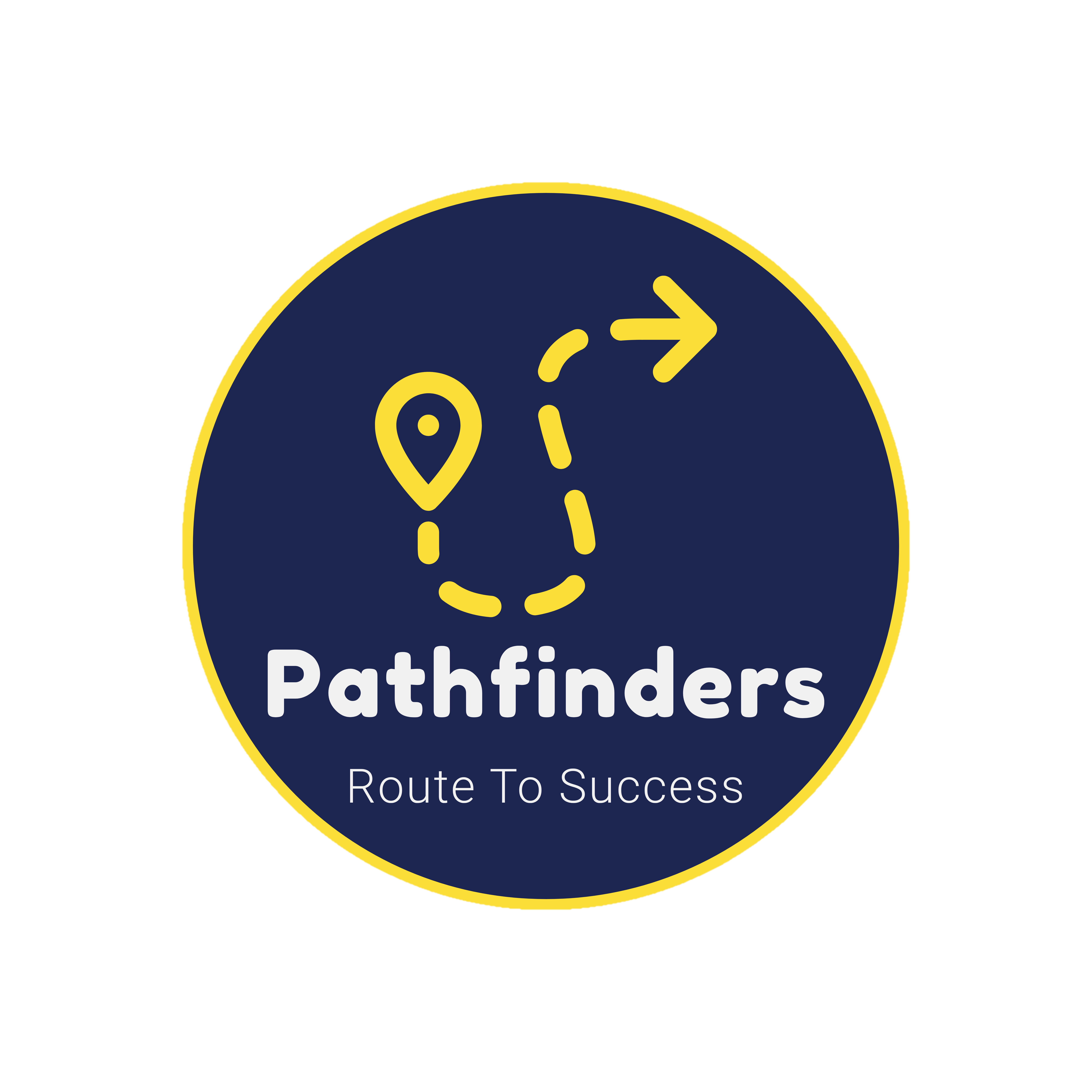 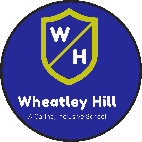 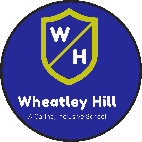 Pack: A
https://www.myon.co.uk/index.html
Remember to use myon for online reading
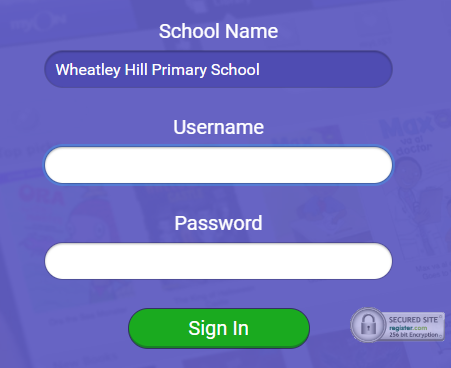 Example login -  

Username
DavidW

Password
password1
Tuesday 22nd June
L.O To be able to make predictions based on a picture
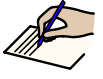 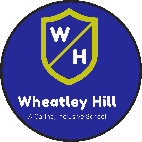 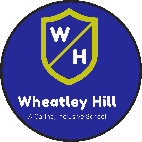 Subject: English
Tuesday 22nd June
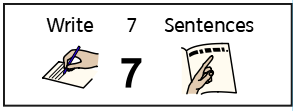 6
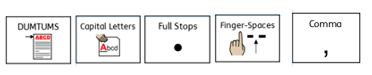 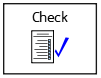 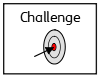 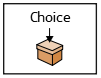 L.O To be able to spell words from the Y3/4 spelling list
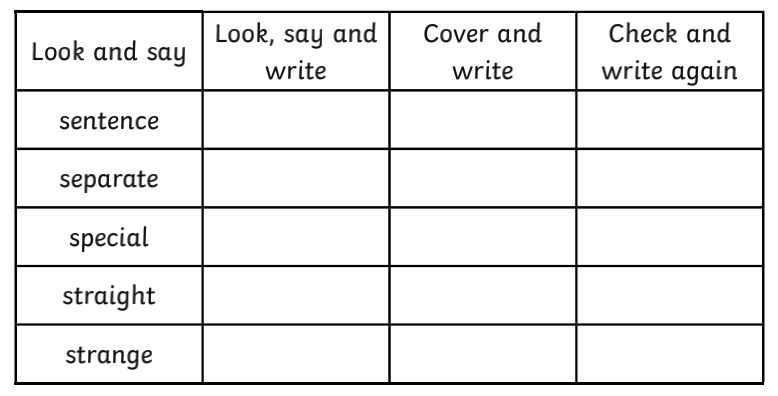 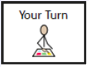 Have a look at this picture and have a think or write down all the things you can see.
The Troll
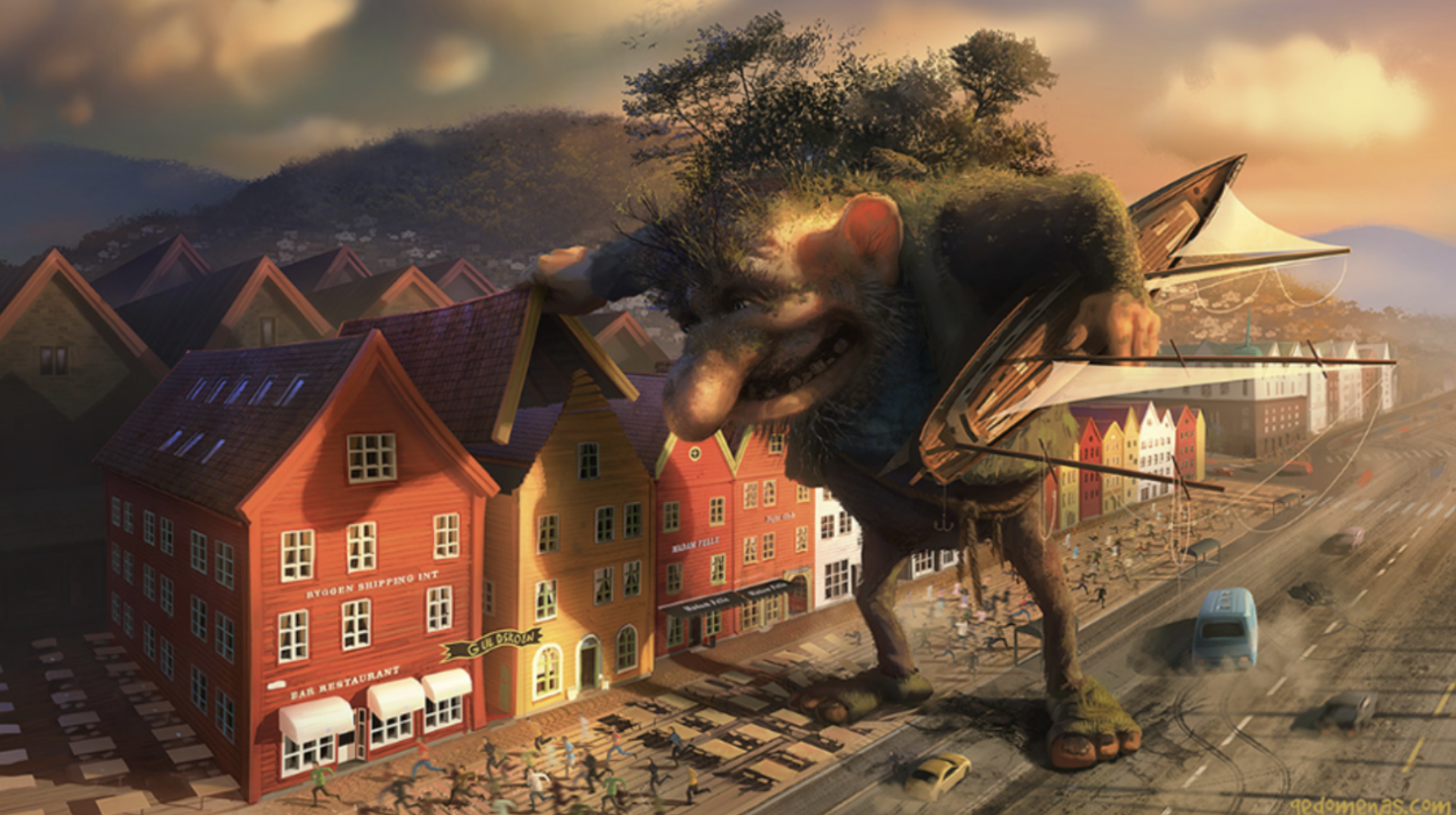 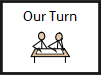 The Troll
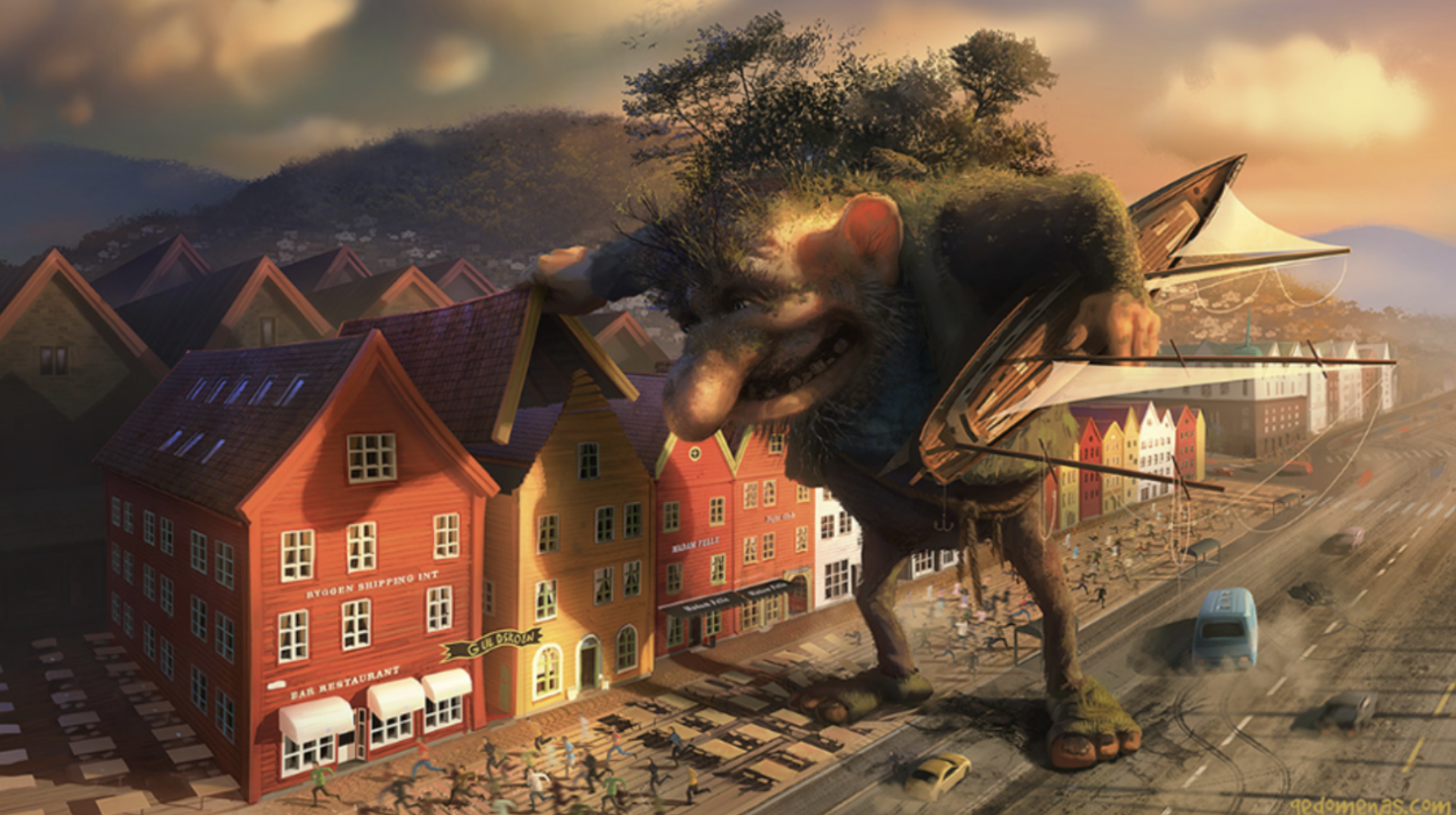 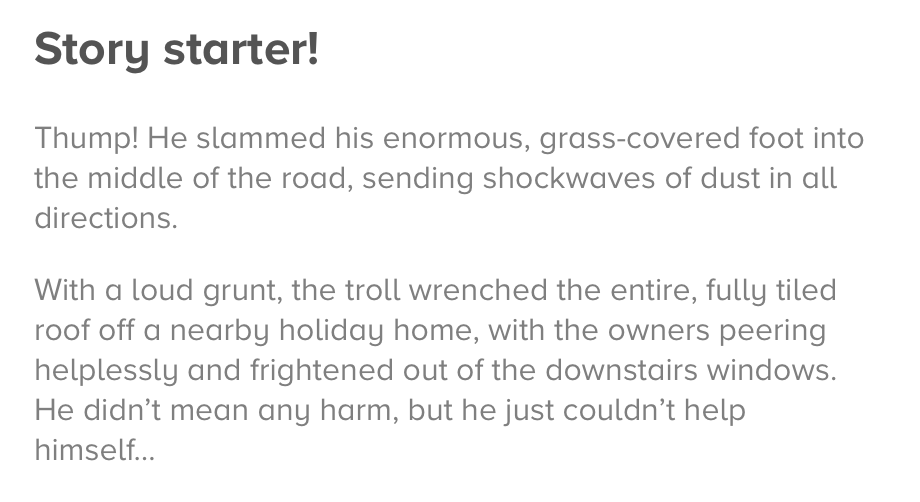 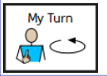 Look at clues in the picture and from the writing to answer these questions
Write in full sentences e.g. I think .......  because ......  

1. What do you think the troll is thinking?
________________________________________________________________________________________________________________________________________________

2. Do you think he is a mean or a kind troll? Why?
______________________________________________________________________________________________________________________________________________

3. What are the people doing when they have seen the troll?
________________________________________________________________________________________________________________________________________________
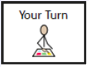 Look at clues in the picture and from the writing to answer these questions 

4. Where do you think the troll has come from?
________________________________________________________________________________________________________________________________________________

5. What do you think the rope around the troll’s waist is for?
________________________________________________________________________________________________________________________________________________

6. Would you try to catch him or talk to him?
________________________________________________________________________________________________________________________________________________
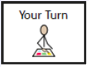 Tuesday 22nd June
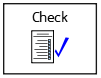 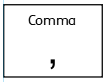 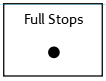 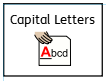 Add an ly opener to this sentence

______________________ , the troll stomped through the quiet holiday village.
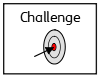 Wednesday 23rd June
L.O To be able to use ly openers
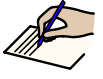 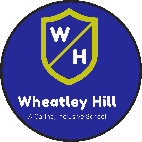 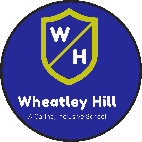 Subject: English
Wednesday 23rd June
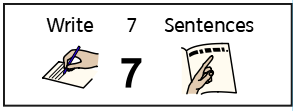 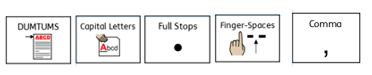 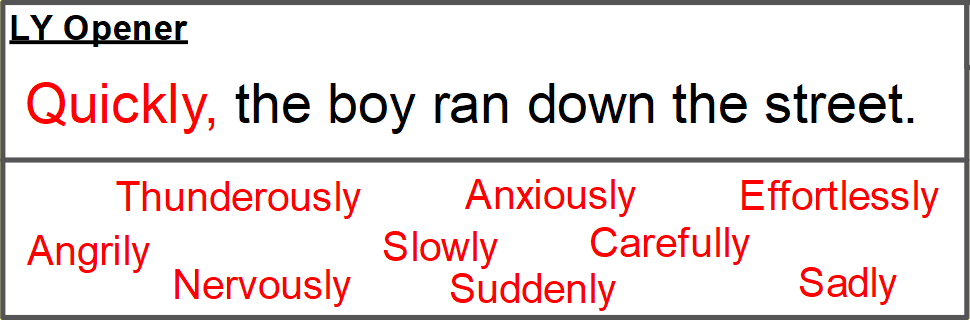 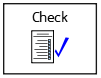 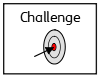 L.O To be able to spell words from the Y3/4 spelling list
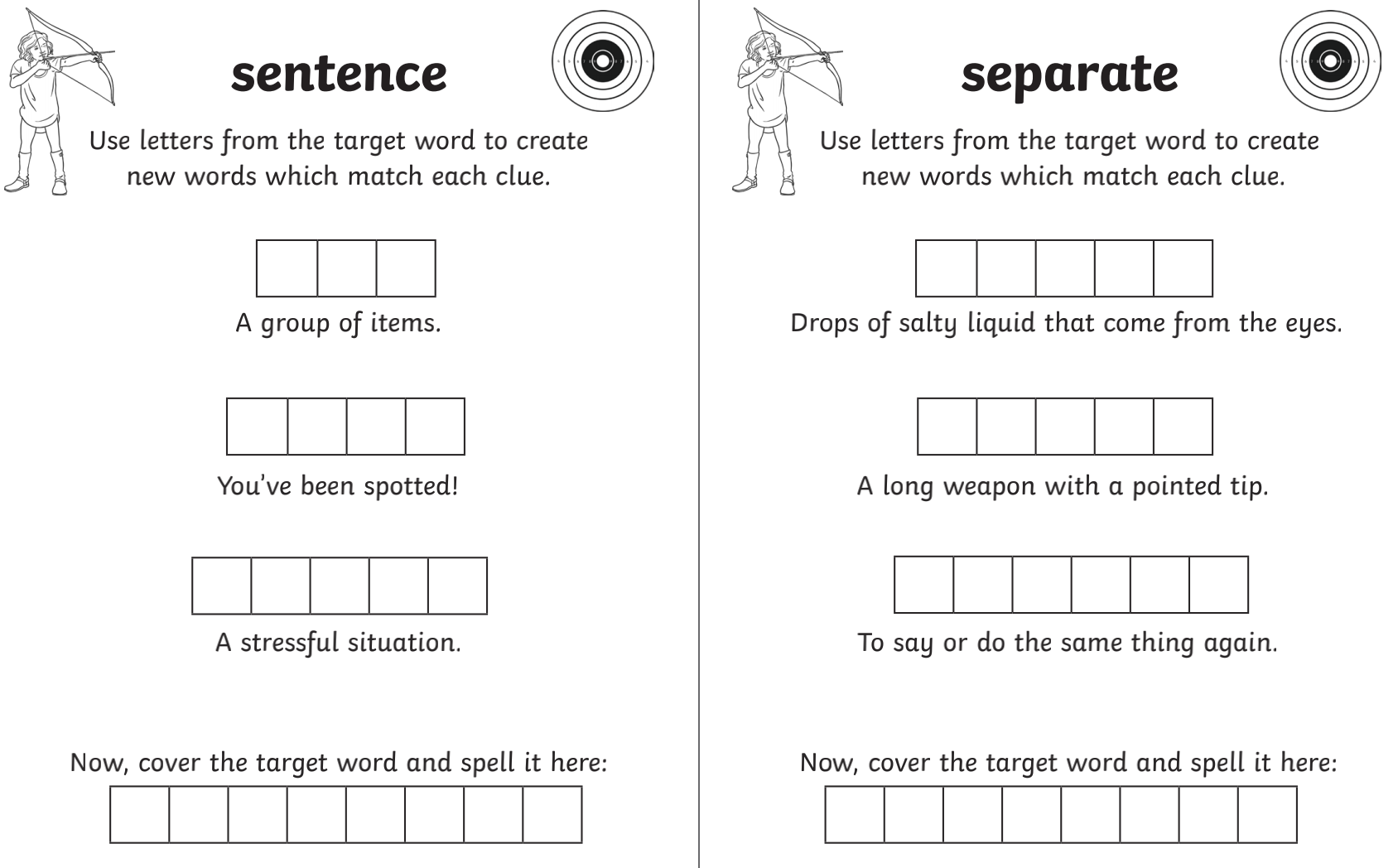 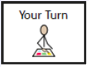 Write a list of 10 ly words/ adverbs (words that describe the verb) around the picture of the troll, I'll start you offf :)
Noisily
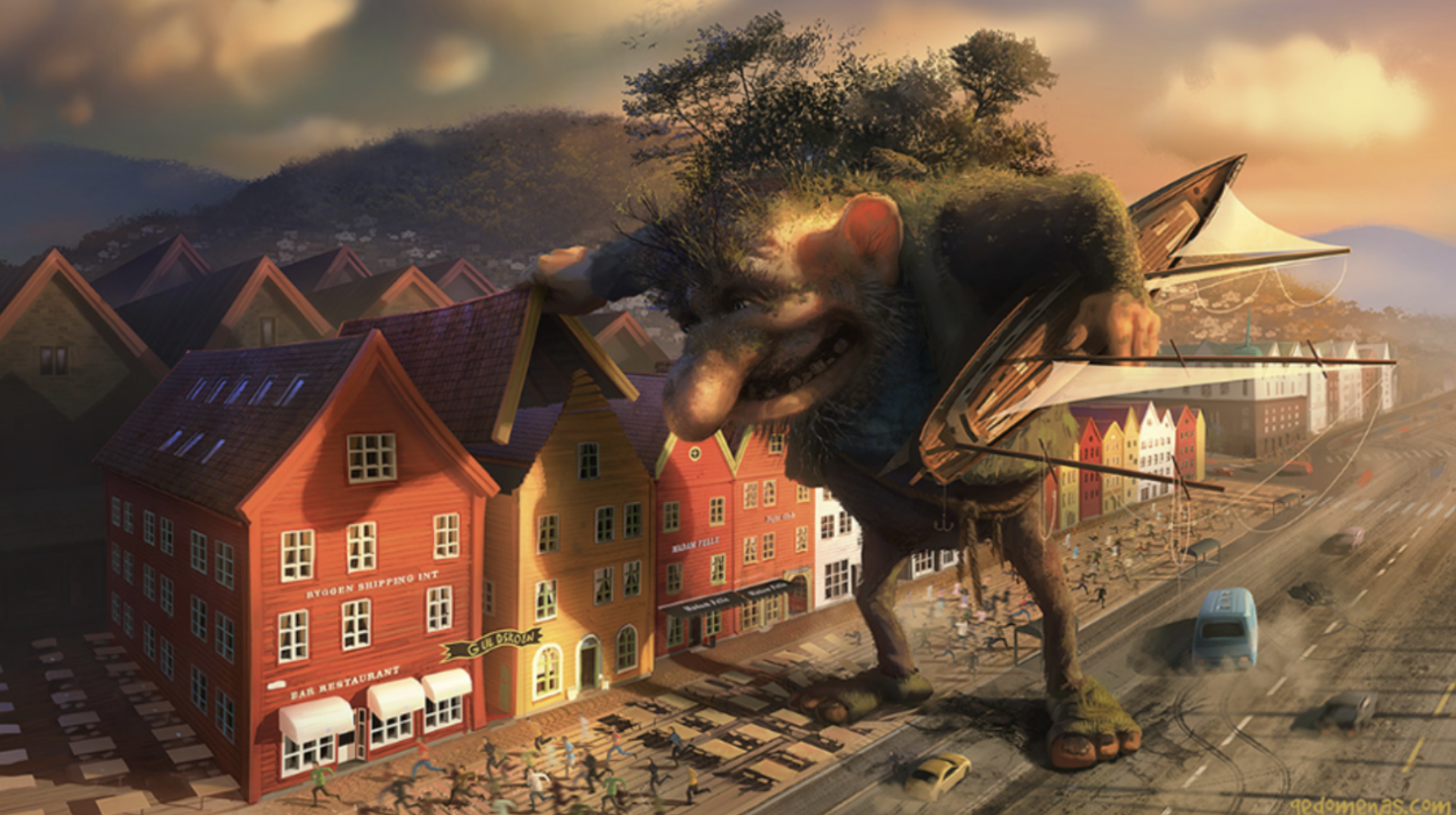 Curiously
Carelessly
Frantically
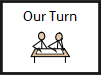 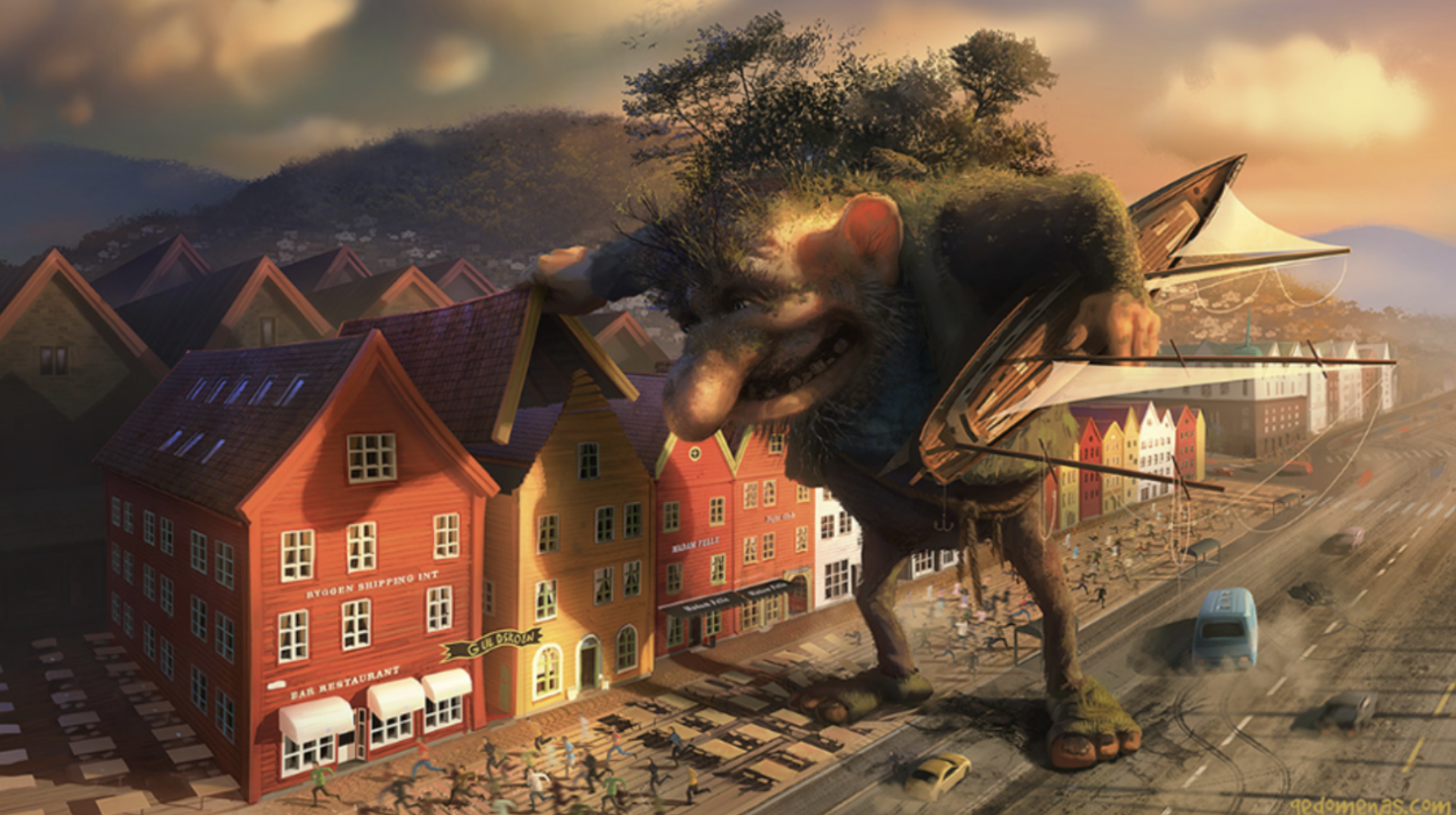 LY opners go at the start of the sentences
 I know we are really good at these. 

They describe the action in the sentence.







E.g. 

Curiously, the the troll lifted the tiled roof off the yellow house. 

Curiously is the adverb / ly word 
Lifted is the verb            
He lifted the roof curiously.
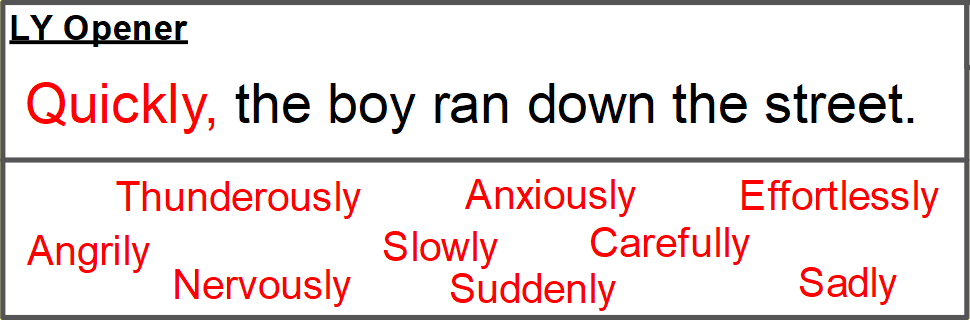 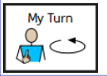 Use the ly openers you wrote around the picture to help write the sentences.
The first few have been started for you. Dont forget the commas! 


1. ______________________ , the terrified people ran away from the creature. 



2.  Frantically,  the cars _________________________________________________
__________________________________________________ 


3.  ___________________________________________________________________
_________________________________________________________________
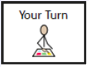 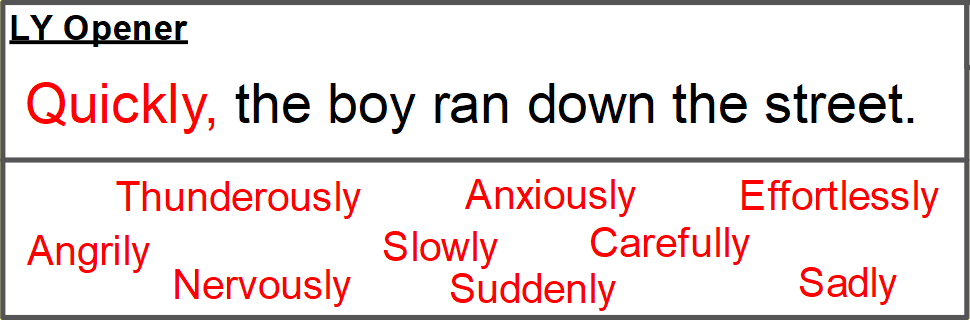 4._____________________________________________________________________________________________________________________________________________

5._____________________________________________________________________________________________________________________________________________


6._____________________________________________________________________________________________________________________________________________


7._____________________________________________________________________________________________________________________________________________
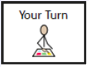 Wednesday 23rd June
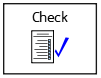 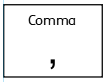 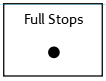 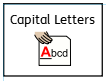 Add an expanded noun phrase to describe the troll 

Carelessly, the _____________ , _____________ troll stomped through the quiet holiday village.
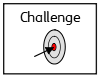 Thursday 24th June
L.O To be able to write a descriptive paragraph
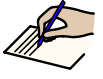 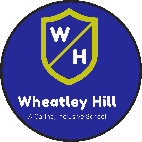 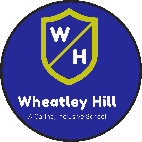 Subject: English
Thursday 24th June
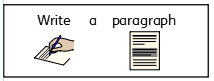 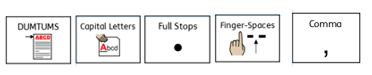 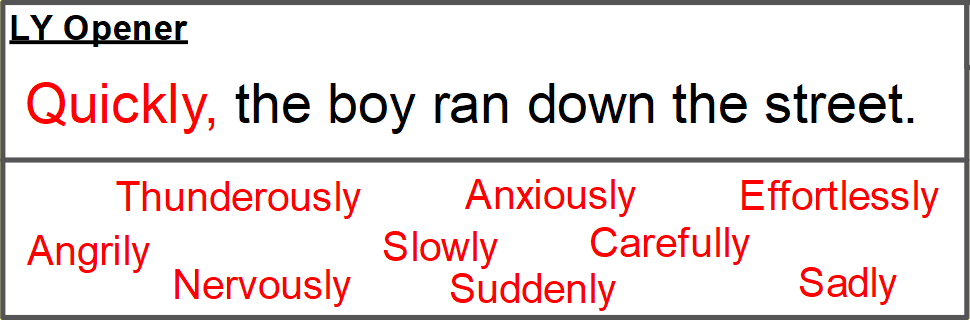 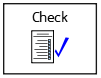 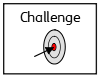 L.O To be able to spell words from the Y3/4 spelling list
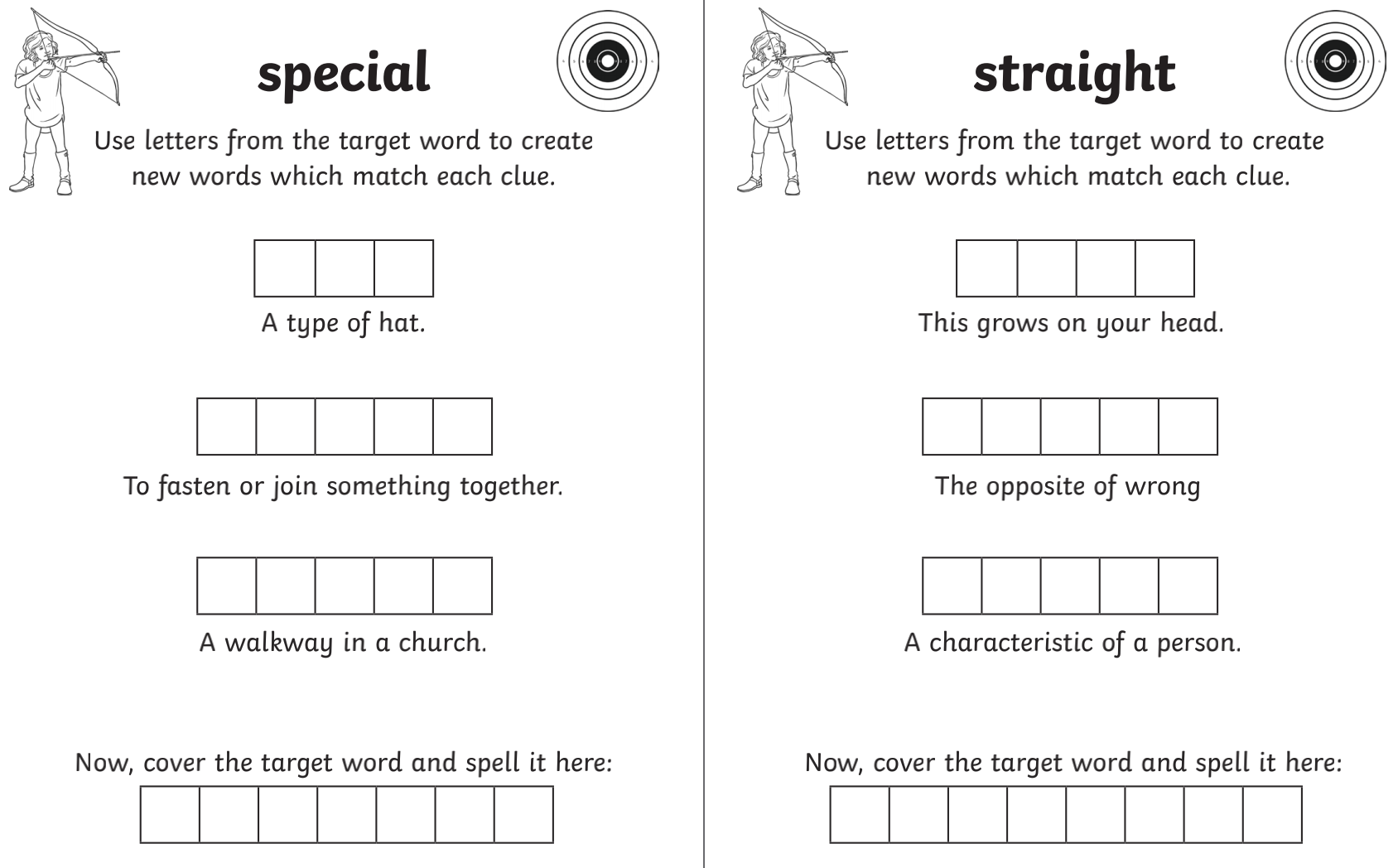 t
r
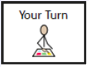 Around the picture add some adjectives (descrubing words to help you. You could describe everything you can see such as the troll, the houses and the sky.
Troll
enormous
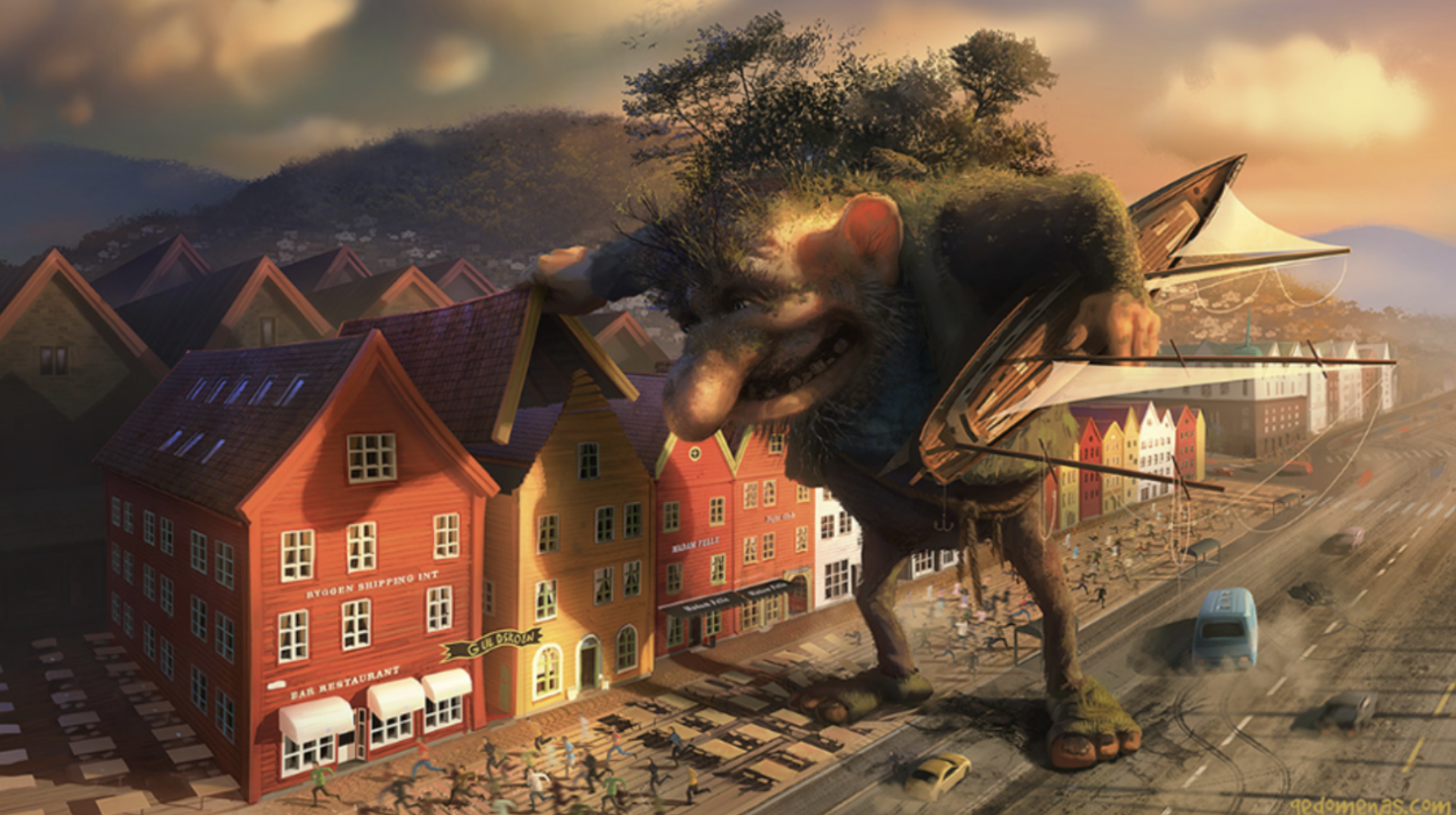 curious
nosey
mischievious
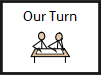 Things to include ..
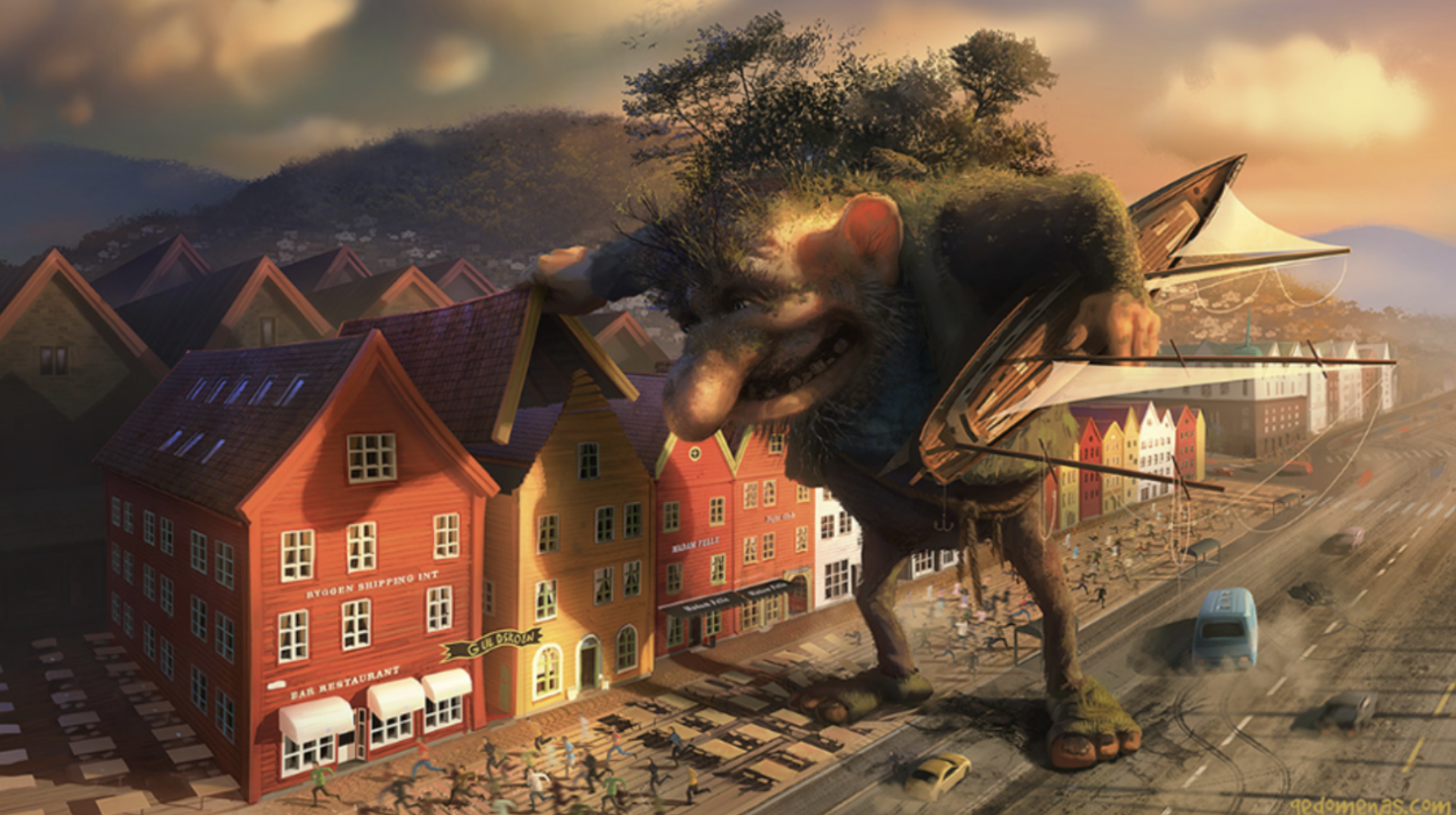 Expanded noun phrase is where you write two 
adjectives to describe a noun

adjective, adjective noun
 
e.g.
enormous, clumsy troll 

horrified, scared people
We did ly openers yesterday so these could also be used to make your sentences more interesting.
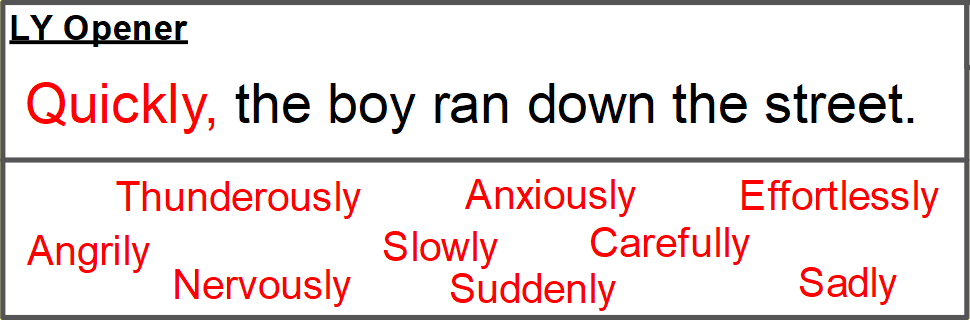 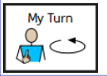 Here are some sentences to help you describe the picture. 








__________________ , the troll lifted up the tiled roof and peered into the house. His ______________ , ______________ eyes gazed inside but there was nothing interesting to be seen. ________________________________________________________________________________________________________________________________________________________________________
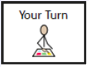 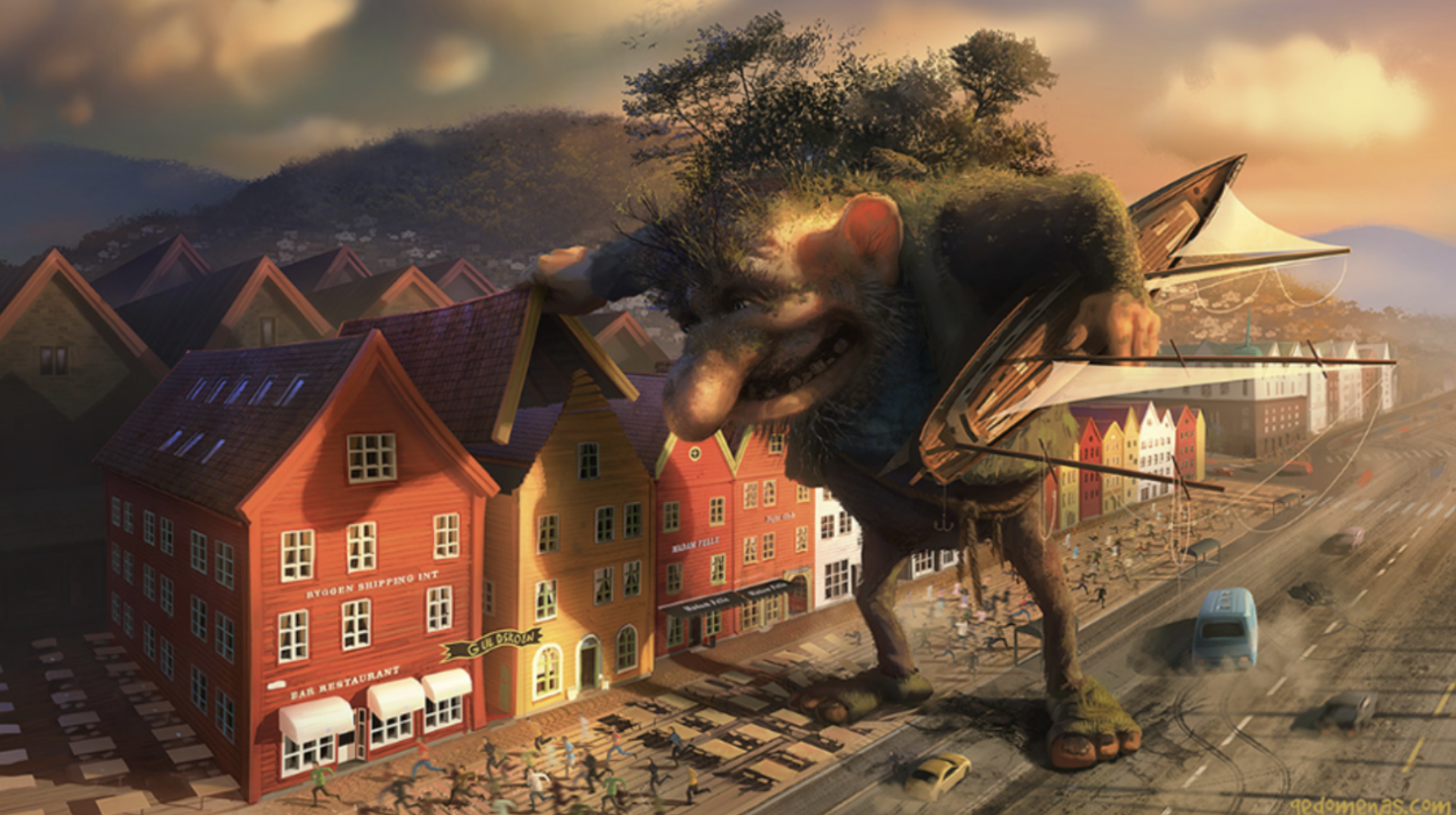 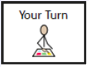 Continue the paragraph independetly. HINT- You could describe what he looks like, what he is thinking or what the people are doing.
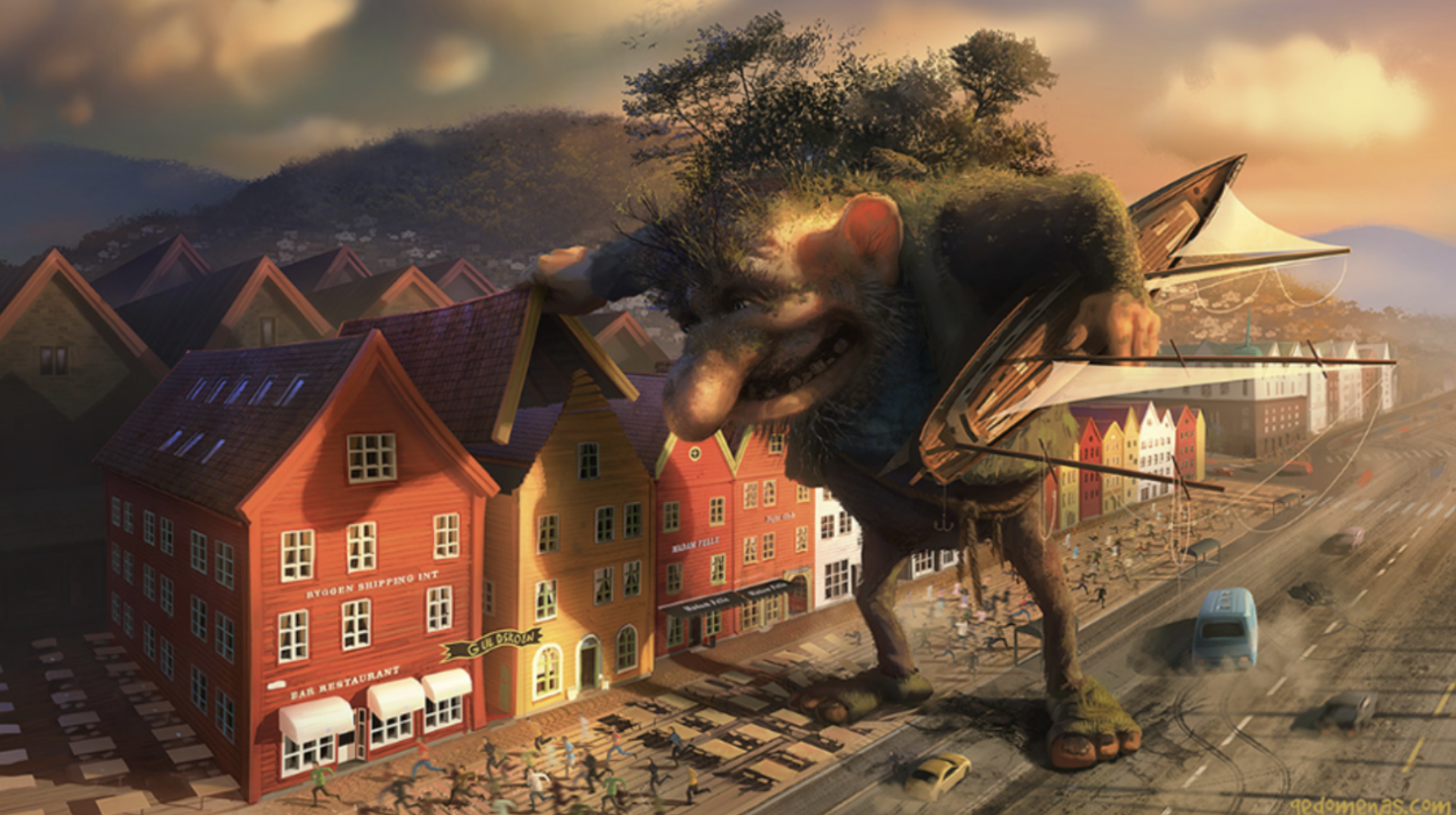 Challenge- 

Extend 2 of your sentences using conjunctions
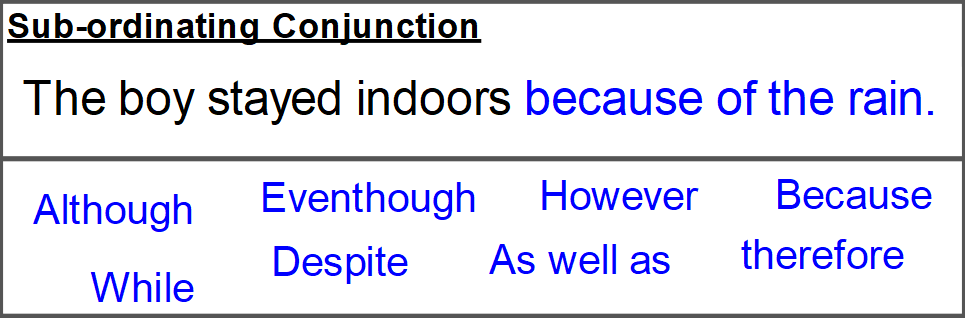 ______________________________________________________________________________________________________________________________________________________________________________________________________________________________________________________________________________________________________________________________
Thursday 24th June
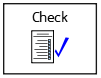 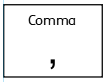 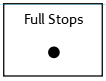 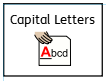 Add inverted commas to this sentence

Run for your life! cried the terrified people.
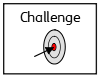 Friday 25th June
L.O To be able to make predictions based on a picture
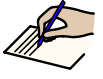 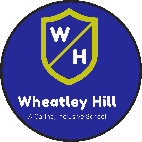 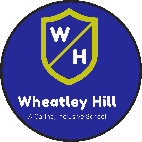 Subject: English
Friday 25th June
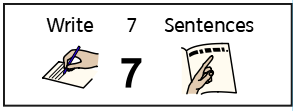 6
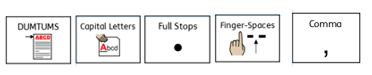 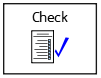 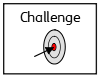 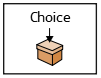 L.O To be able to spell words from the Y3/4 spelling list
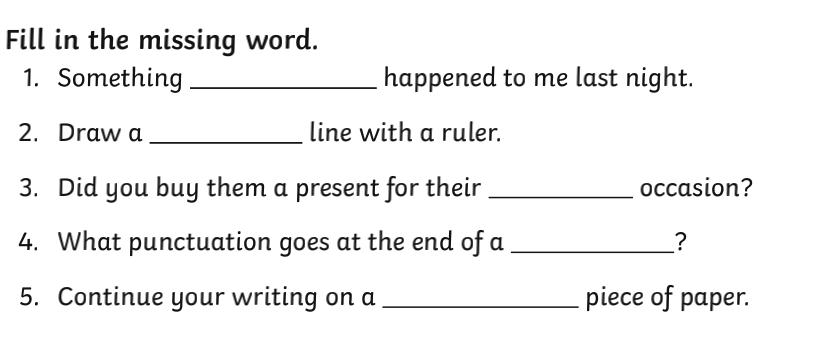 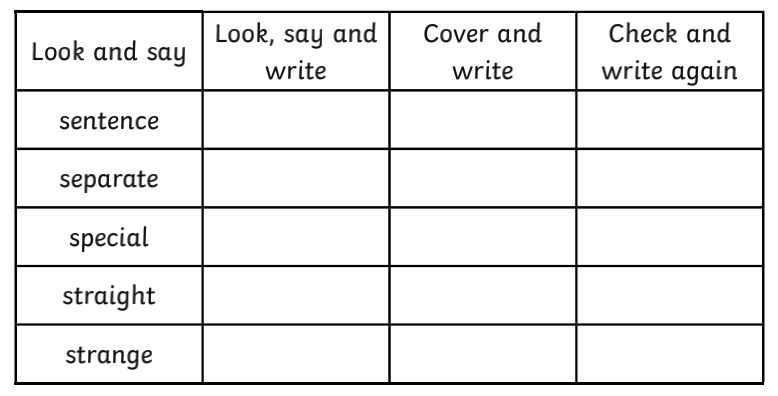 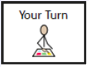 Stampede
Here is a new picture for the next two lessons. Have a look andthink what is happening 
in the picture.
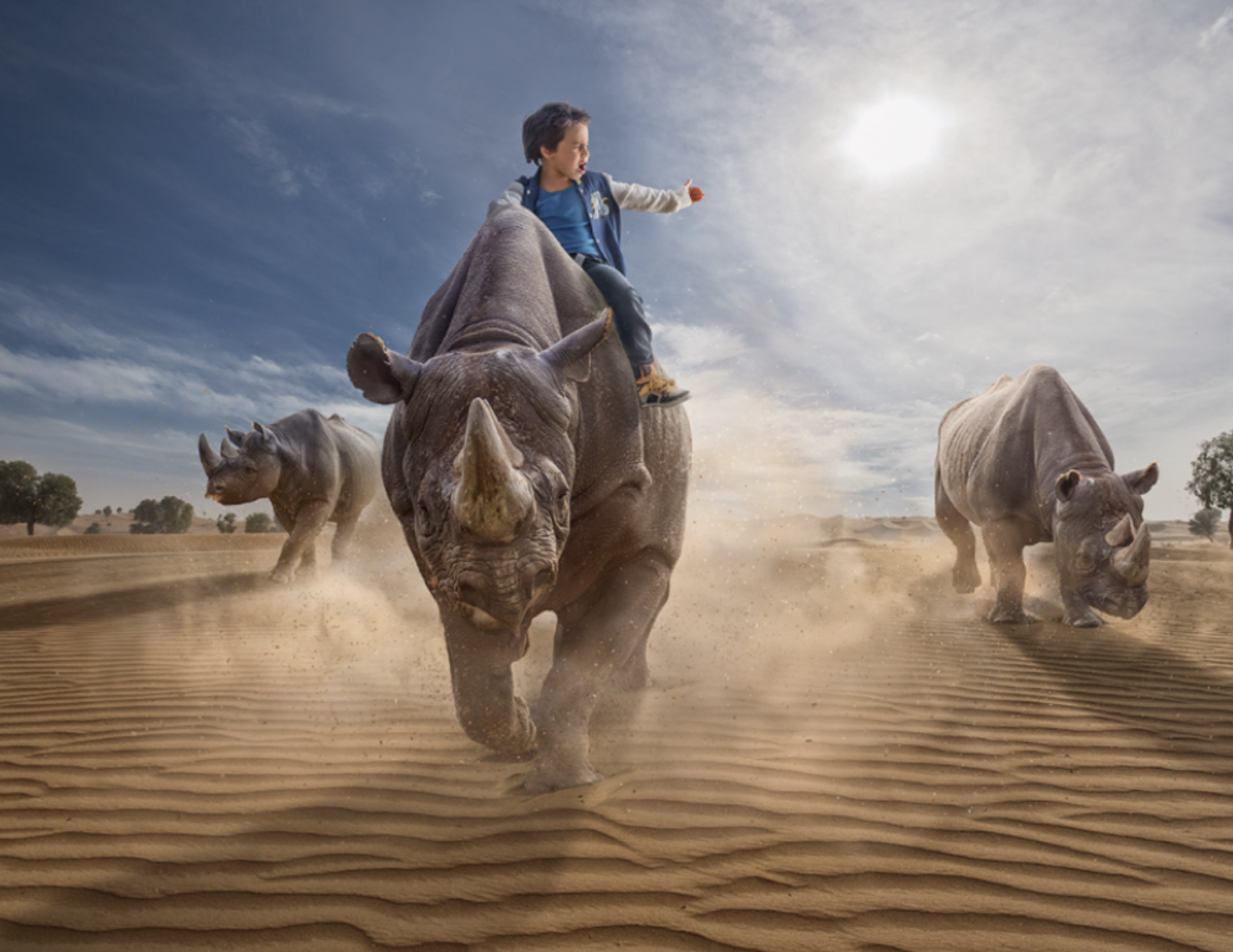 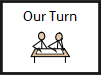 Stampede
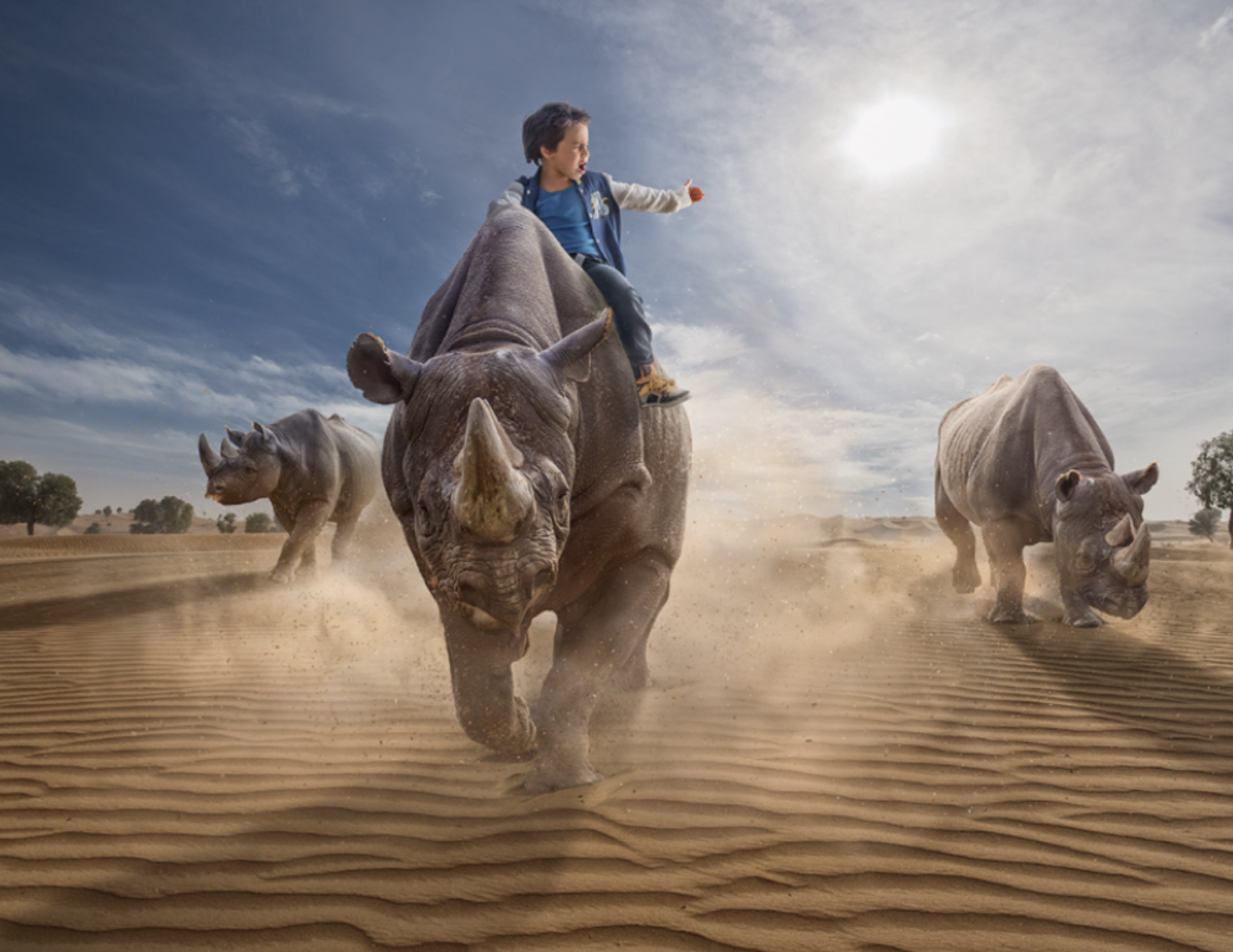 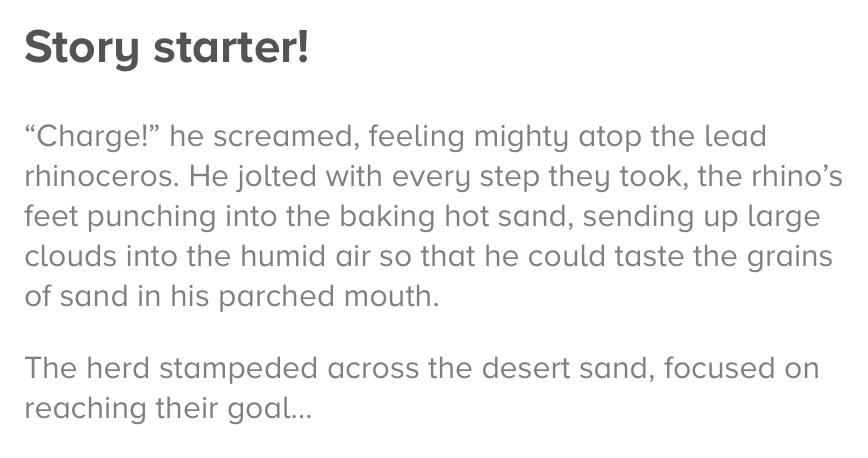 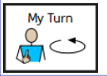 Look at clues in the picture and from the writing to answer these questions
Write in full sentences e.g. I think .......  because ......  

1. Who is the boy? Where is he from?
________________________________________________________________________________________________________________________________________________

2. What is he doing there?
______________________________________________________________________________________________________________________________________________

3.  How has he managed to control the rhinos?
________________________________________________________________________________________________________________________________________________
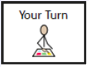 Look at clues in the picture and from the writing to answer these questions 

4. Where are the herd heading? What is their goal?
________________________________________________________________________________________________________________________________________________

5.  How do you think the boy is feeling? How would you be feeling if you were him? ________________________________________________________________________________________________________________________________________________

6 . Did you know that rhinos are endangered? Why do you think this is?
________________________________________________________________________________________________________________________________________________
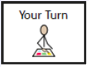 Friday 25th June
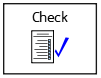 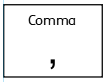 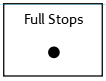 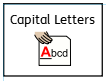 Add time opener to this sentence

_____________________ , the herd began their long journey.
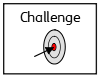 Monday 28th June
L.O To be able to use ing openers
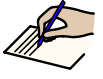 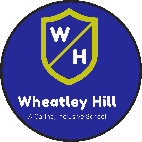 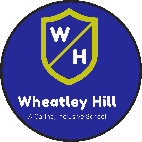 Subject: English
Monday 28th June
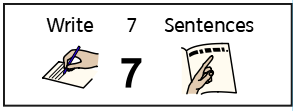 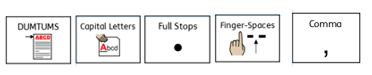 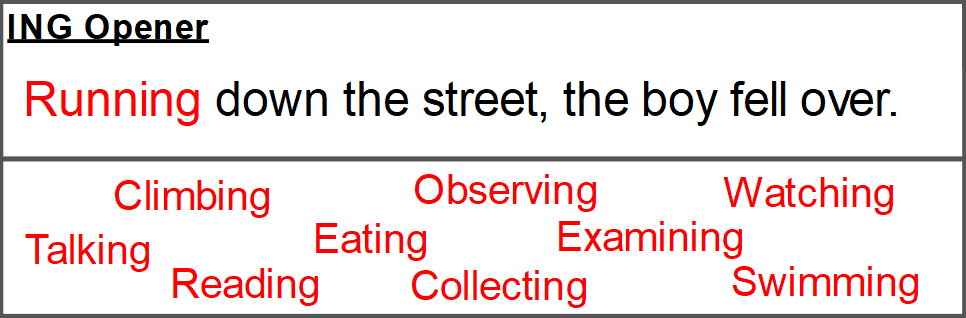 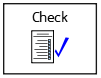 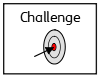 L.O To be able to spell words from the Y3/4 spelling list
Pick three of these words and write a sentence using each of them. 

______________________________________________________________________________________________

______________________________________________________________________________________________

______________________________________________________________________________________________
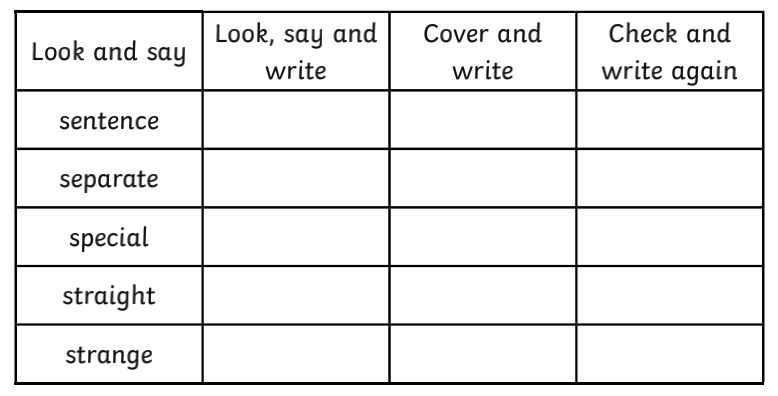 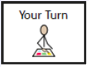 Write a list of ing words/ verbs (doing) around the picture of the troll, I'll start you offf :)
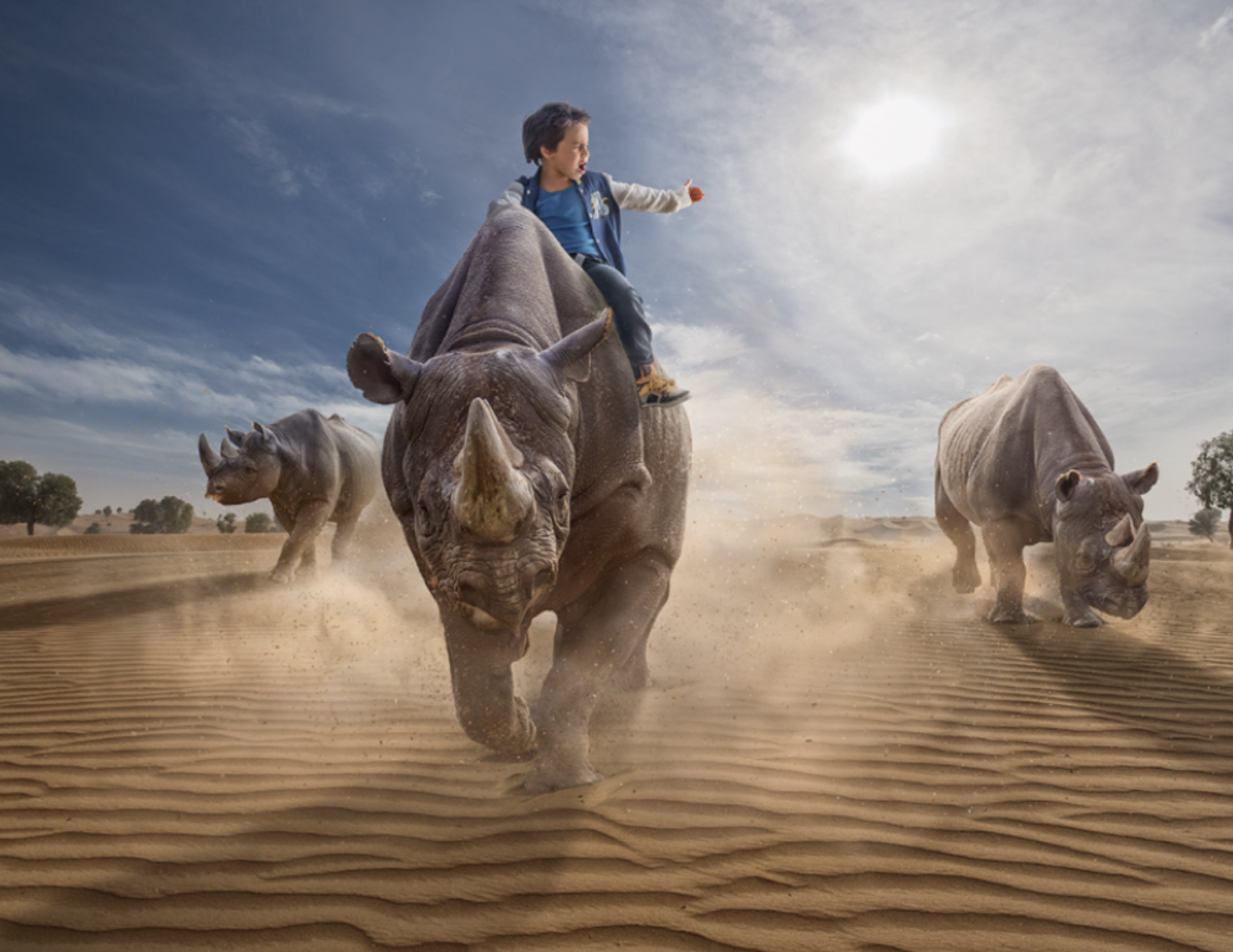 Running
Stampeding
Charging
Blowing
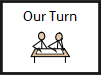 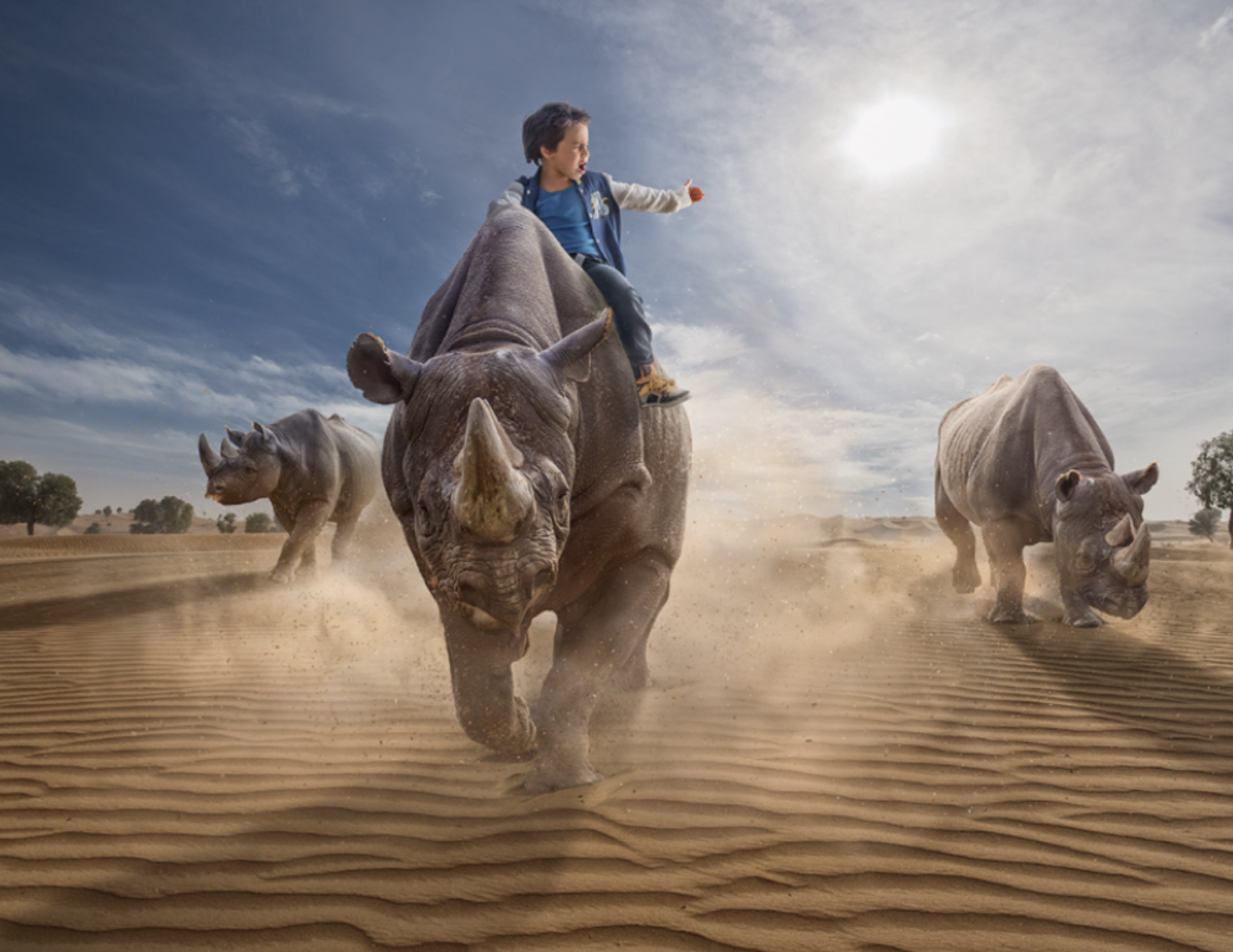 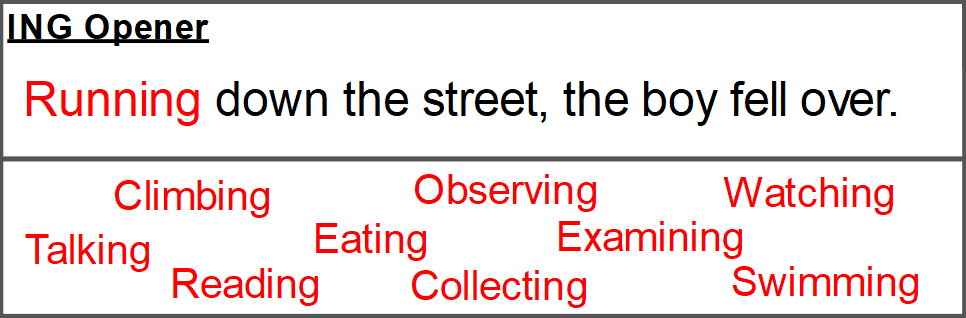 The ing opener goes at the start of the sentence and is followed by a comma after the full phrase
E.g.

Feeling brave, the boy lifted one arm into the air.

Blowing across the desert, sand went into the boy's eyes.
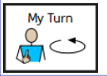 Use the ly openers you wrote around the picture to help write the sentences.
The first few have been started for you. Dont forget the commas! 


1. Heading across the desert,  __________________________________________
_______________________________________________________________________ 


2.  Charging as fast as possible, _________________________________________
_______________________________________________________________________


3.  _________________________________________________________________
______________________________________________________________________ .
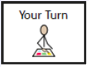 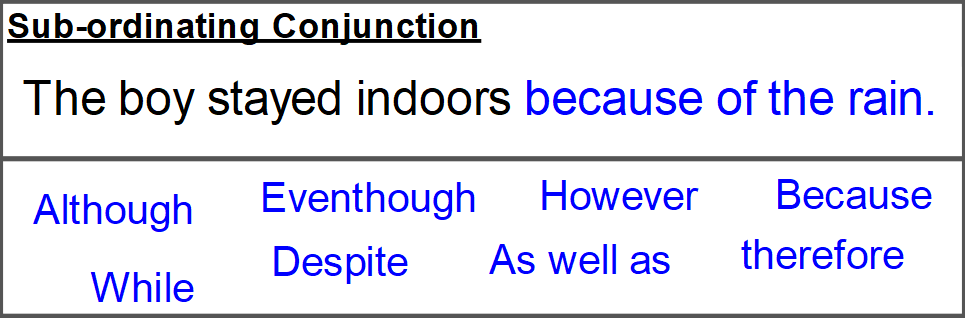 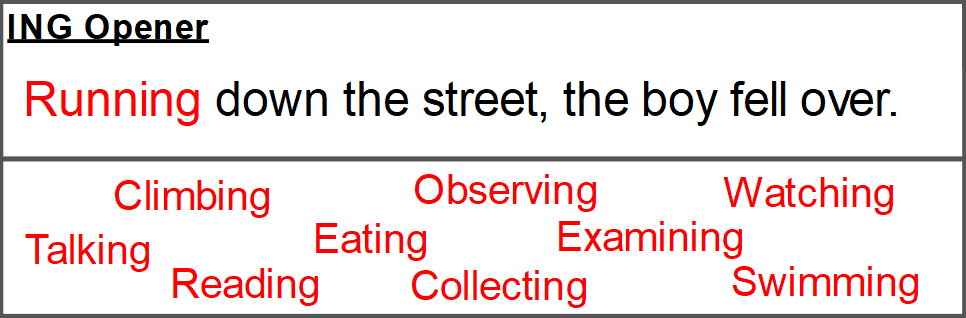 4._____________________________________________________________________________________________________________________________________________

5._____________________________________________________________________________________________________________________________________________


6._____________________________________________________________________________________________________________________________________________


7._____________________________________________________________________________________________________________________________________________
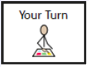 Monday 28th June
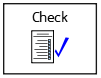 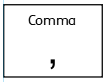 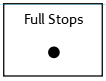 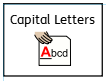 Add an apostrophe in the correct place


The boys face was covered in dust and sand from the desert.
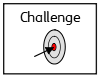